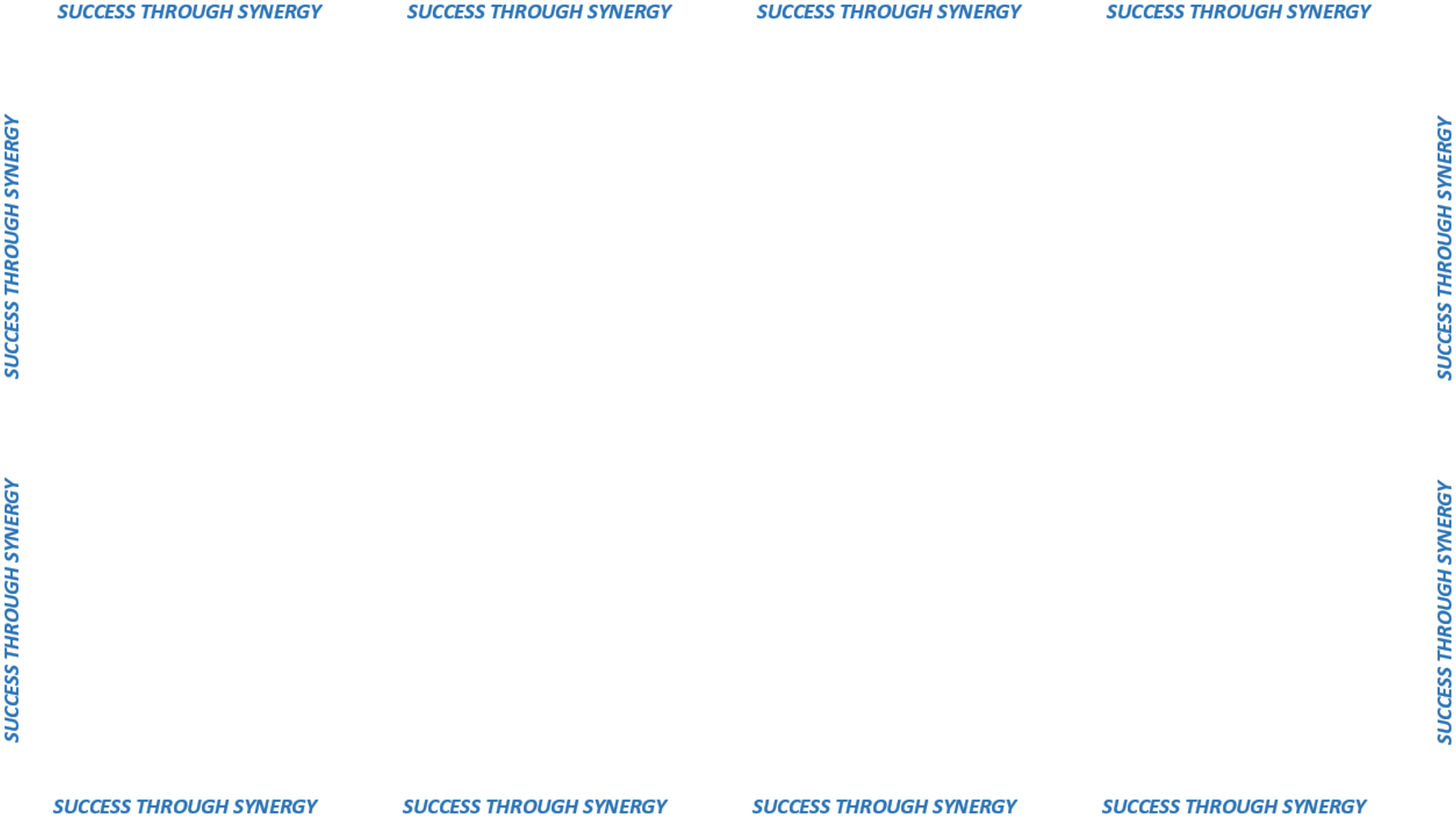 PUNCH OUT EXPANSION
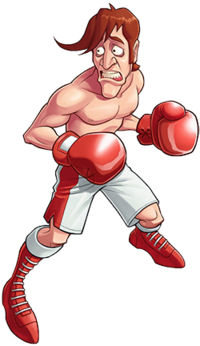 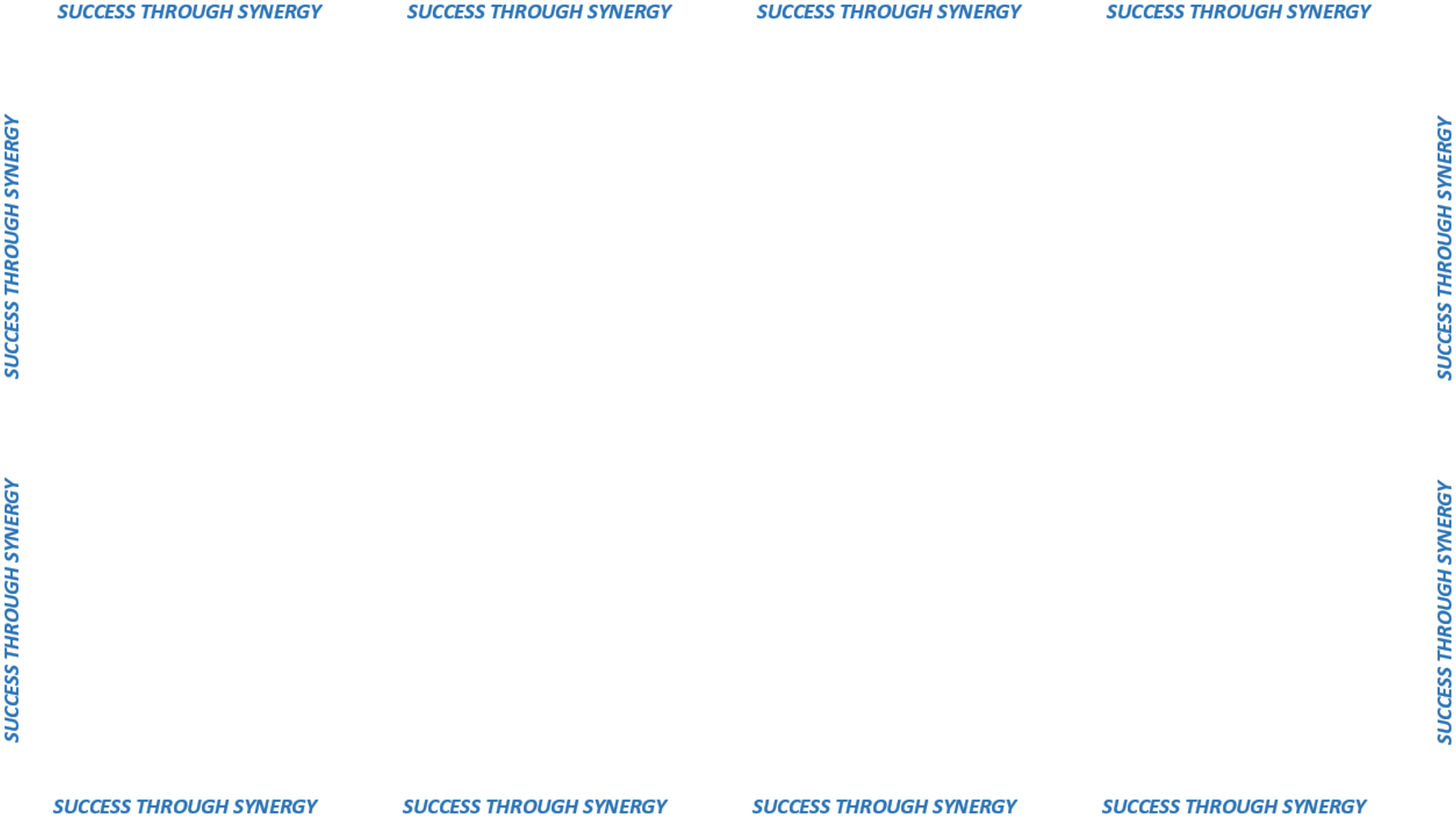 Provides automated ordering,
budget-check and payment
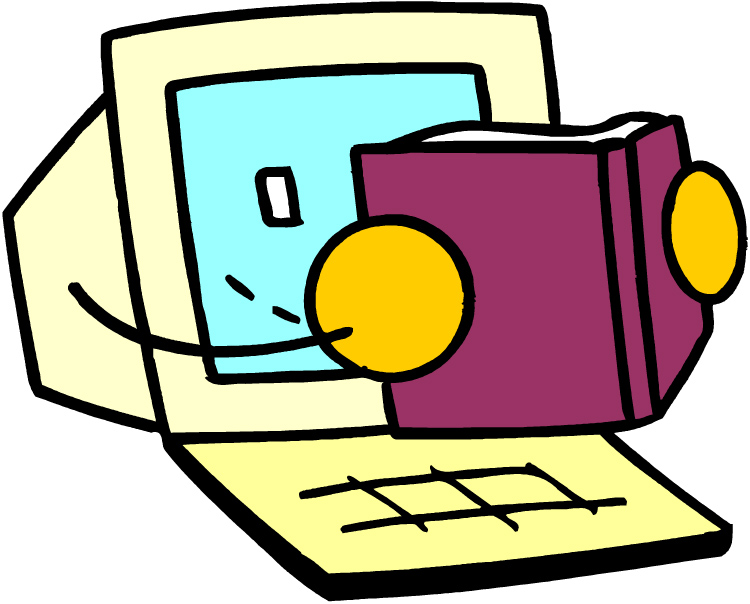 Reduces catalog
and item maintenance
Successful Pilot with Office Supplies Contract
PUNCH OUT:
Ordering directly
 from negotiated vendor
Website catalogs
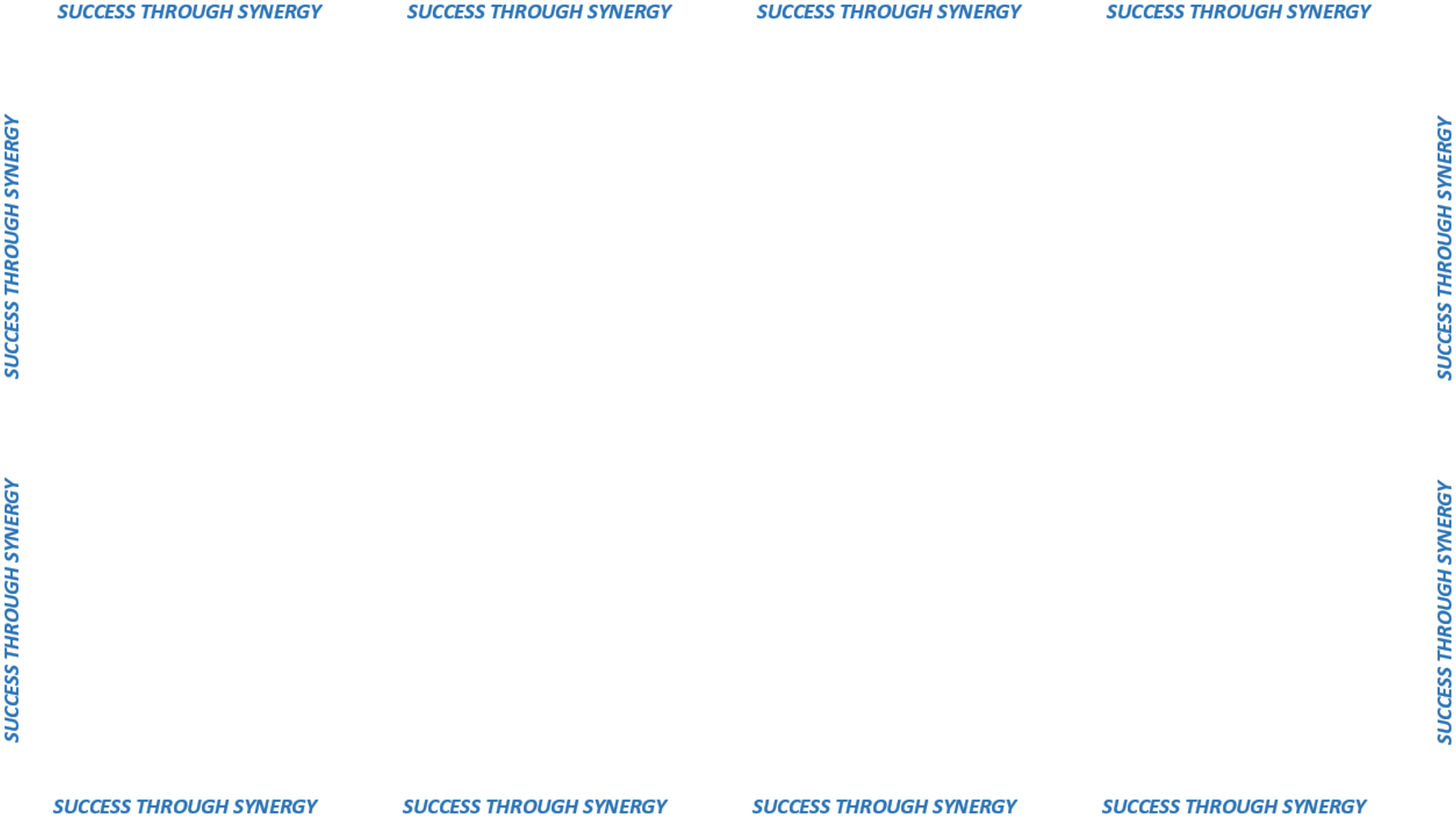 Potential punch-out
CANDIDATES
AUTO PARTS
“MRO”
MEDICAL SUPPLIES
POLICE SUPPLIES